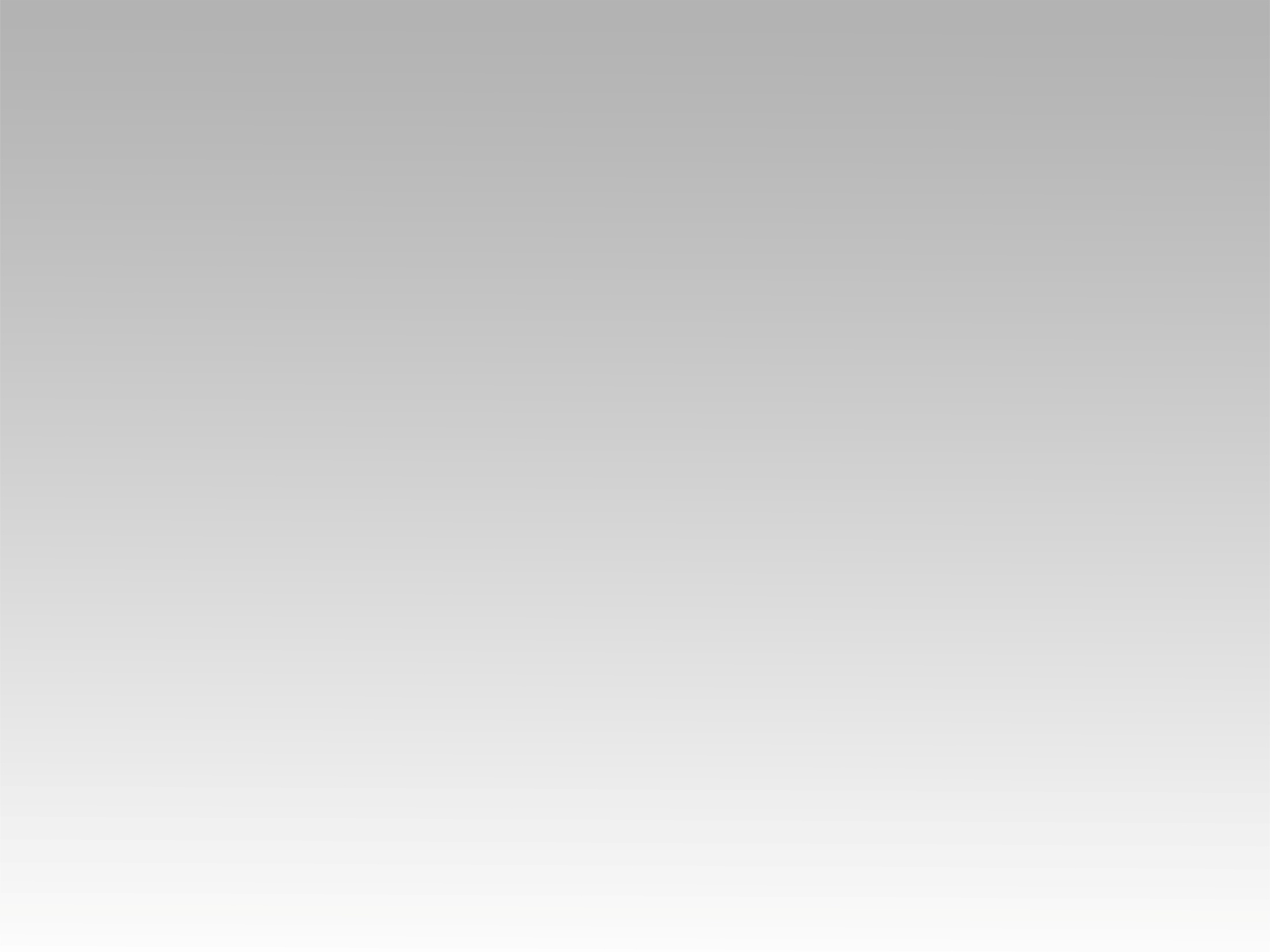 تـرنيــمة
ربِّي هاسكن في سترك
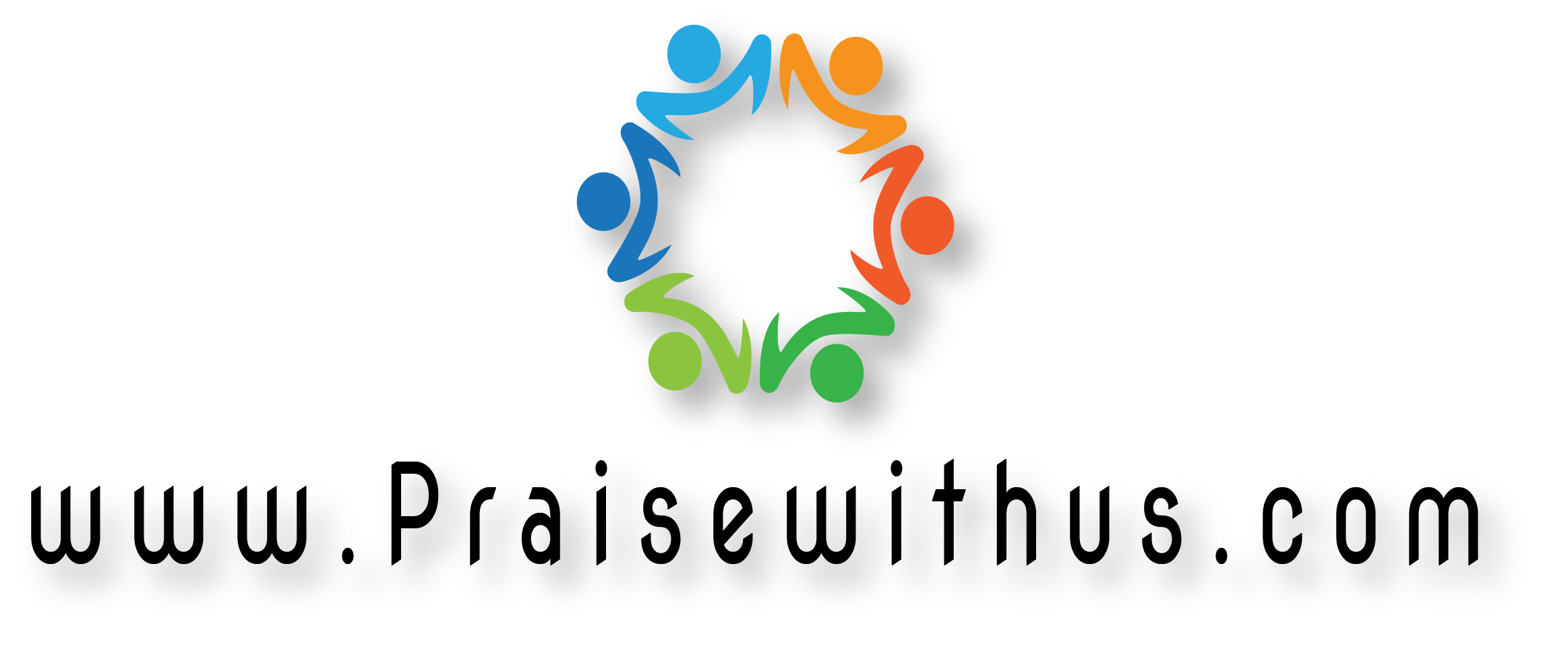 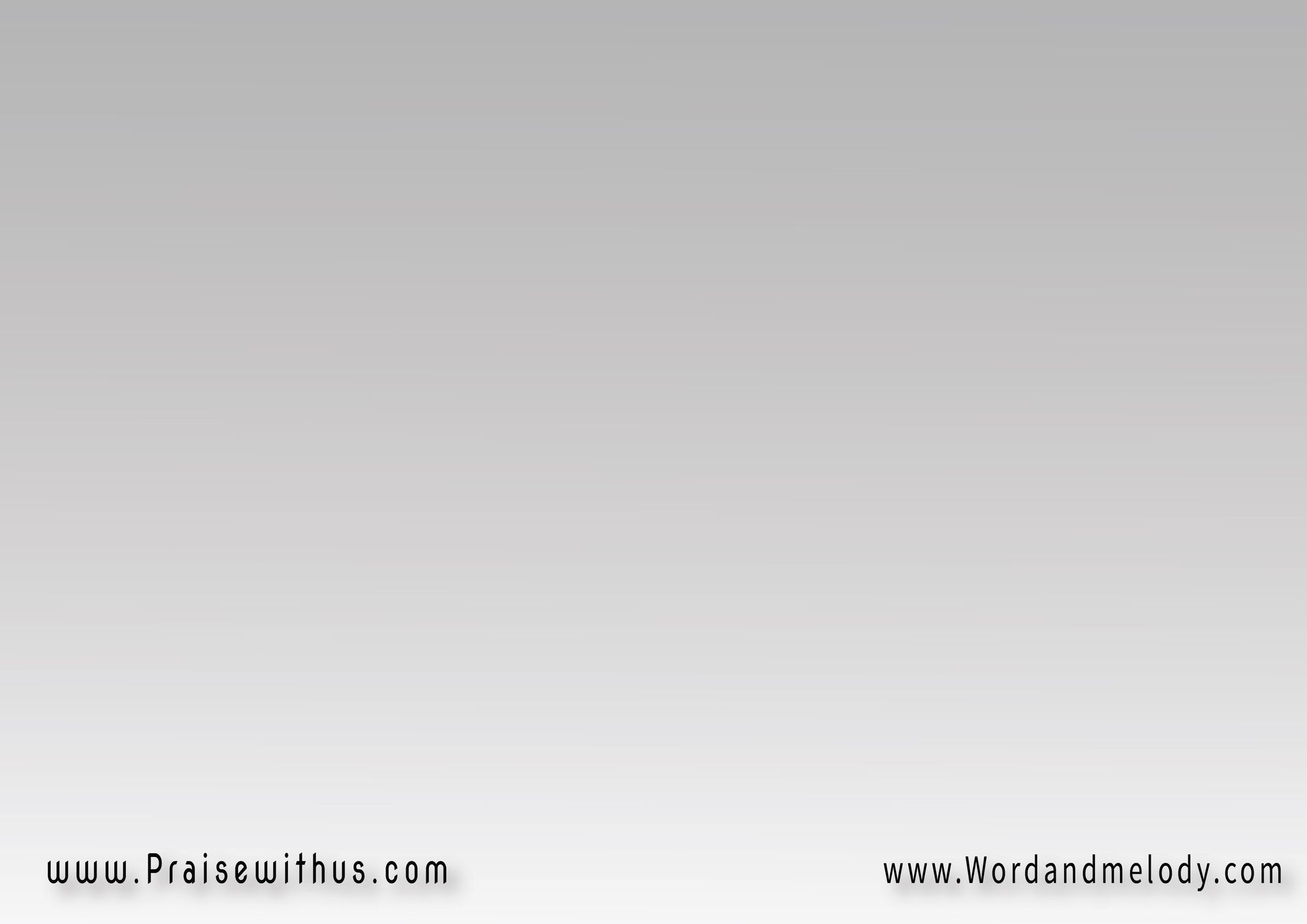 1- (رَبِّي هاسكُن في سِترَك  وِهاعيش أنا تحت ظِلَّكلو جَسَدي شَدِّني   حُبَّك بيرُدِّني)2أنا رِجلَيَّ ضَعِيفَــة   لَكِن إنتَ رَجَايــــــاهاجي تِضَلِّل عَلَيَّ   عَلَشَان إنتَ الحِمَايَة
(rabbi haskon fi setrak   we haaeesh ana taht zellaklao jasadi shaddeni   hobbak byeroddeni)2ana rejlayya Daaifa   laken enta rajaiaha aji teDallel aalayya   aalashan enta alhemaya

I will live at Your refuge Lord and at Your shadow. 
If my flesh tempts me Your love restores me.
 My feet are weak but You are my hope to cover me
 because You are my shield.
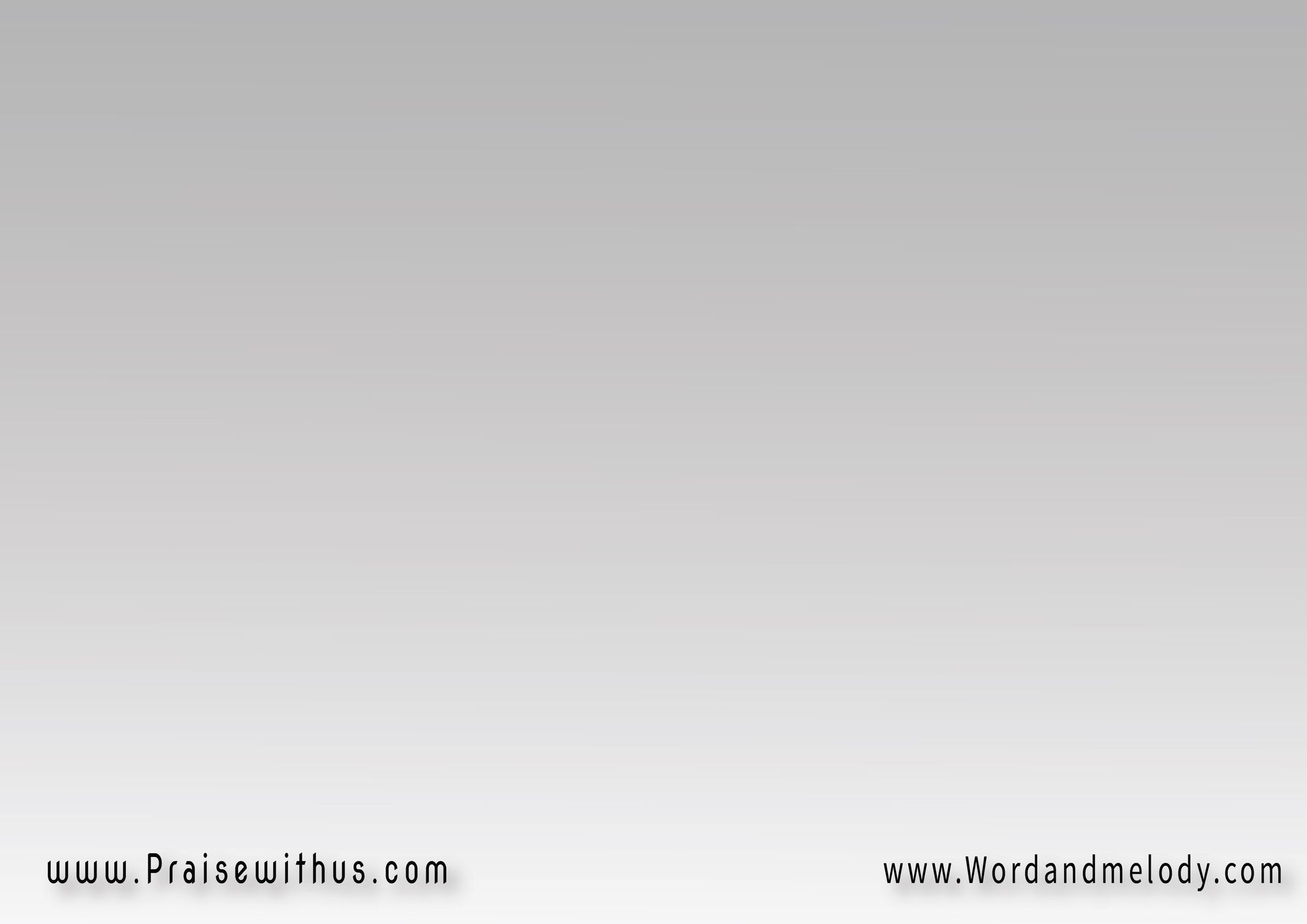 القرار:(خَبِّيني مِن يُوم الشَّرّ  خَبِّيني مِن بَرد وِحَرّخَبِّيني مِن السِّهَــــام   خَبِّيني مِن الأوهَام)2(وِفي حُضنك الدَّافي)2    خَبِّينــــــــــــــي
(khabbini men yom elsharrkhabbini men bard we harrkhabbini men elsseham  khabbini men elawham)2(wef hoDnak eddafi)2 khabbini

In Your warm bosom hide me in the day of evil,
 from heat and cold, from flying arrows and from delusions.
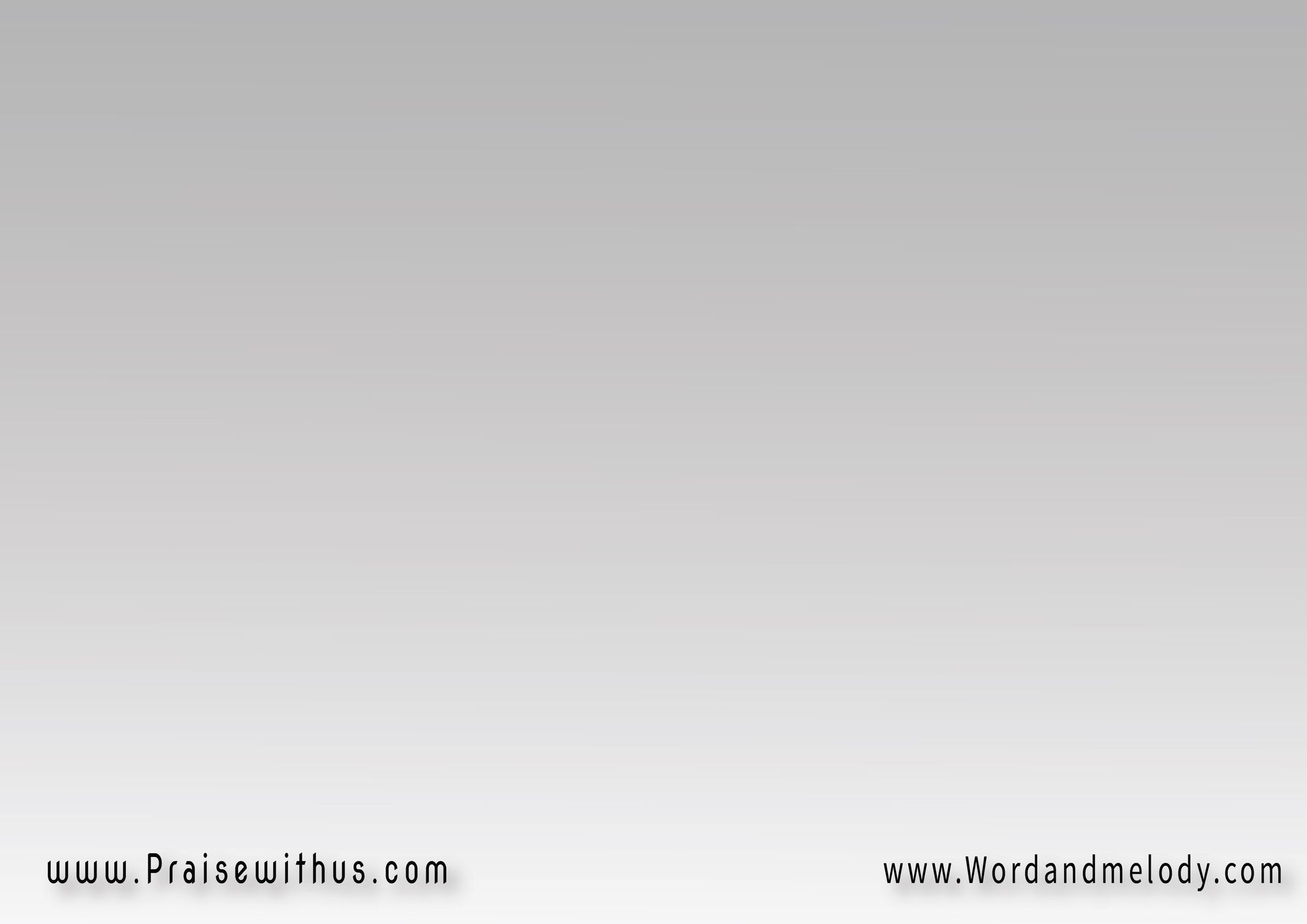 2- (العَالَم بيحَاوِطني   بـِشَرُّه حَوَالَيَّكُلّ ما ليك أقَرَّب   الشَّر قُدَّام عِينَيَّ)2مَهما بيشِدّ قلبي   إيمَاني إن إنتَ جَنبيعَلى سِترك هاجري رَبِّي   عَلَشَان فيك الحِمَايَة
(elaalam byehawetni   be sharro hawalayyakol ma leek aqarrab   eslharr oddam aenayya)2mahma byeshedd albi   emani in enta janbiaala setrak hajri rabbi   aalashan feek elhemaya
The world surrounds me with evil when I draw closer
 to You. I believe that You are close tome even when
 the world attracts my heart. I will run into Your refuge
 for You provide protection.
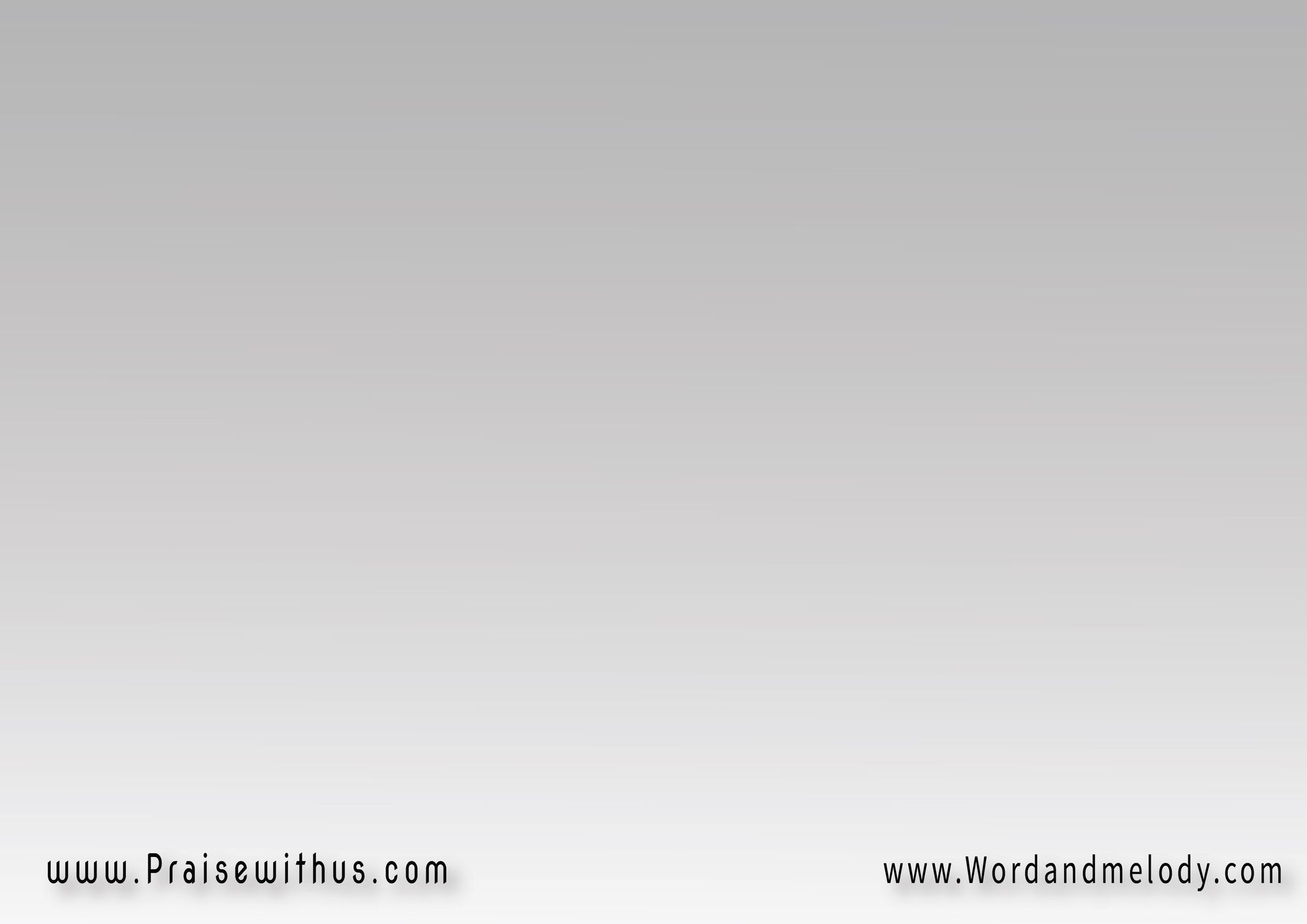 القرار:(خَبِّيني مِن يُوم الشَّرّ  خَبِّيني مِن بَرد وِحَرّخَبِّيني مِن السِّهَــــام   خَبِّيني مِن الأوهَام)2(وِفي حُضنك الدَّافي)2    خَبِّينــــــــــــــي
(khabbini men yom elsharrkhabbini men bard we harrkhabbini men elsseham  khabbini men elawham)2(wef hoDnak eddafi)2 khabbini

In Your warm bosom hide me in the day of evil,
 from heat and cold, from flying arrows and from delusions.
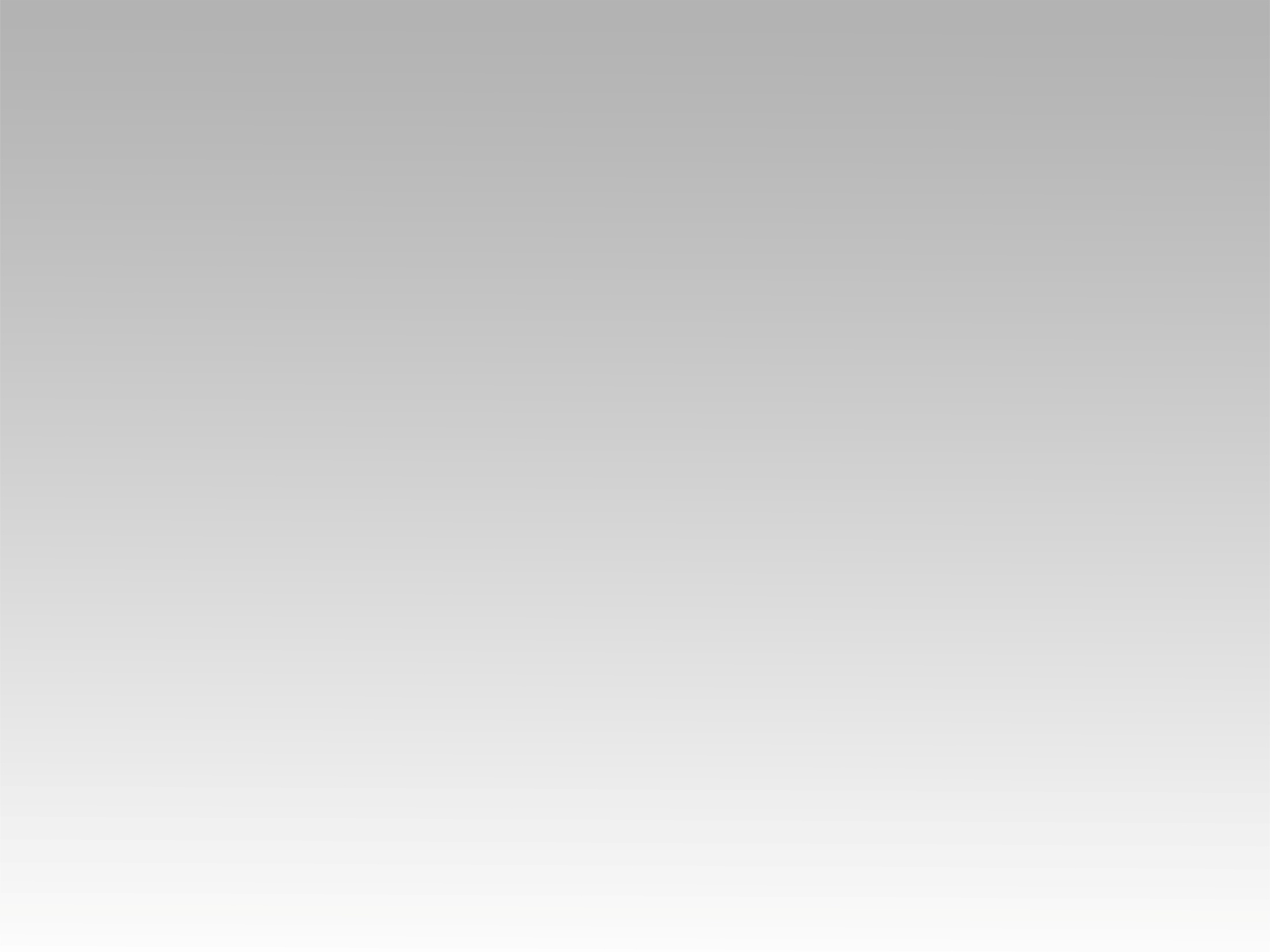 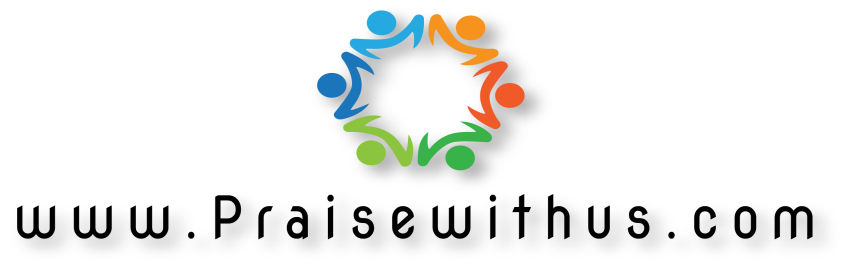